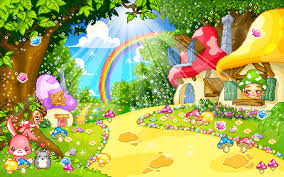 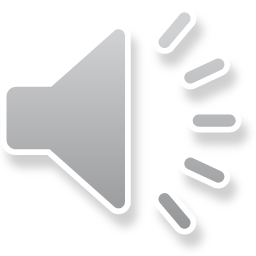 TRƯỜNG CAO ĐẲNG SƯ PHẠM TRUNG ƯƠNG TP.HCM
Đề tài: THỬ TÀI BÉ YÊU
Chủ đề: con vật bé yêu
Họ  tên:  TRẦN THỊ CẢNH
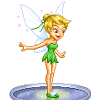 Lớp:        GDĐB6
MSSV:    404140002
GVHD:   VÕ ĐÌNH VŨ
Bài học:
 Nhận biết tiếng chó sủa và tiếng gà gáy.
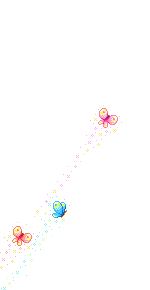 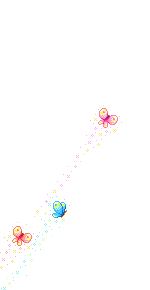 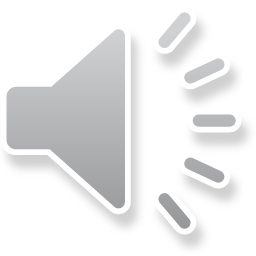 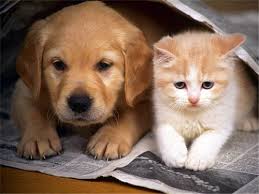 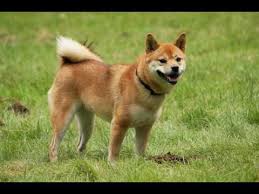 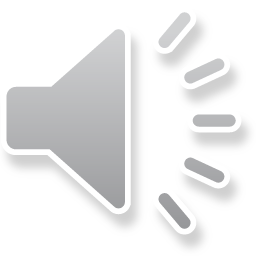 Tai
Tai
Đuôi
Mồm
Chân
Chân
Chân
Chân
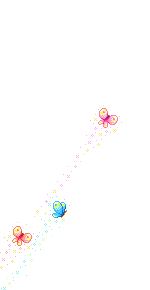 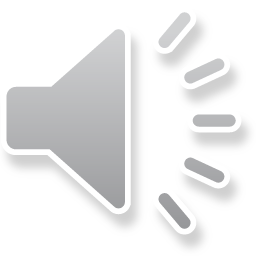 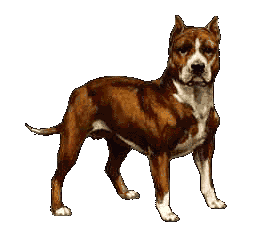 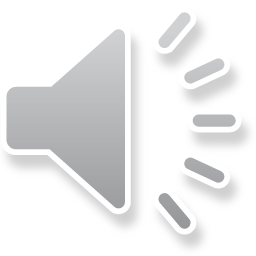 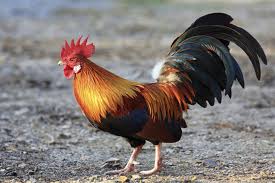 Mào
Đuôi
Mỏ
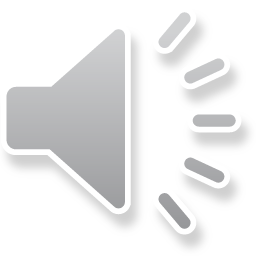 Chân
Chân
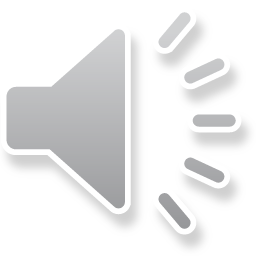 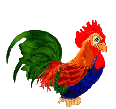 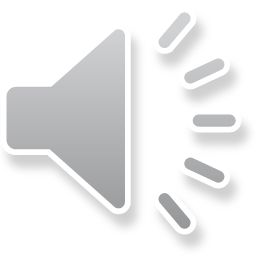 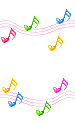 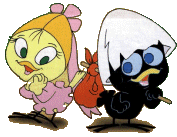 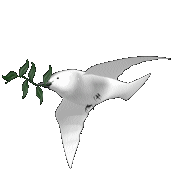 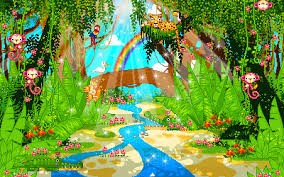 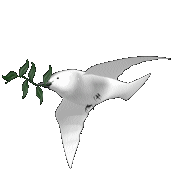 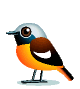 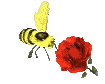 Câu đồ con vật
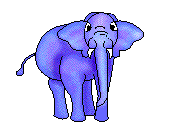 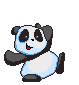 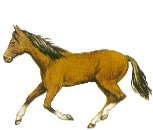 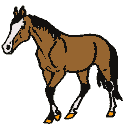 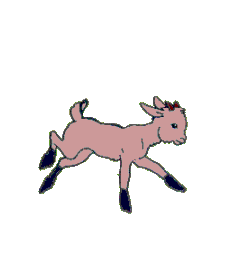 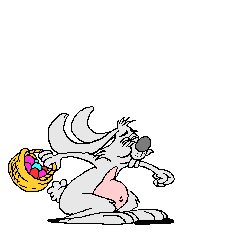 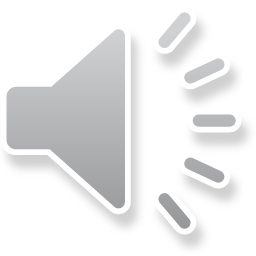 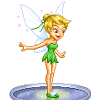 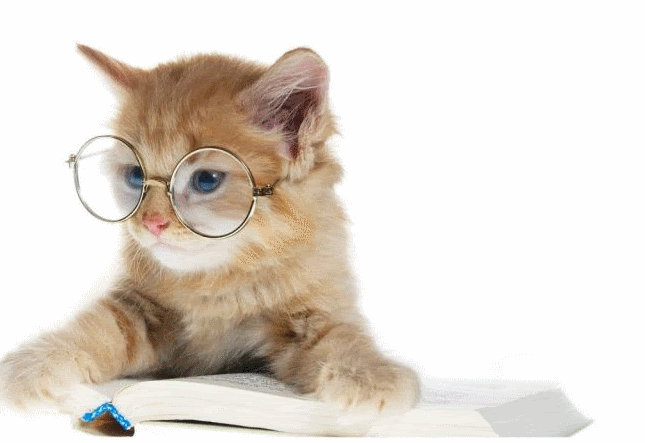 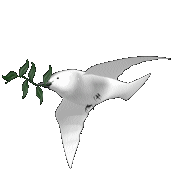 Câu 1
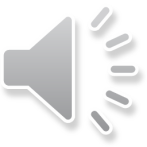 Con gì kêu “ vít! Vít”.
Theo mẹ ra bờ ao.
Chẳng khác mẹ tí nào.
Cũng lạch bà,lạch bạch.
Là con gì?
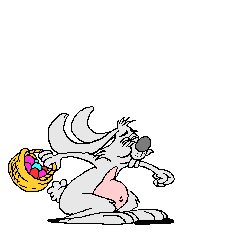 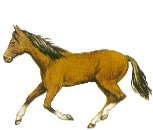 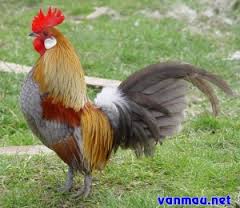 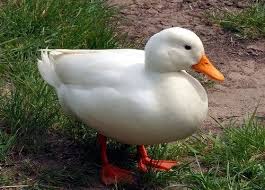 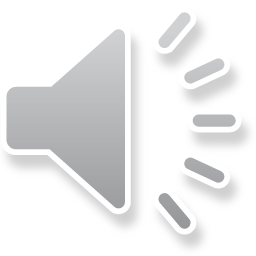 CON GÀ TRỐNG
CON VỊT
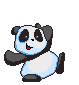 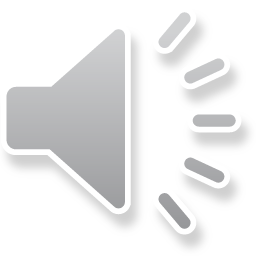 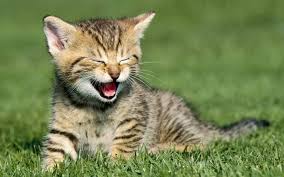 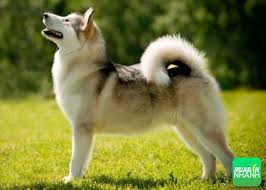 CON MÈO
CON CHÓ
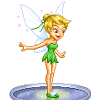 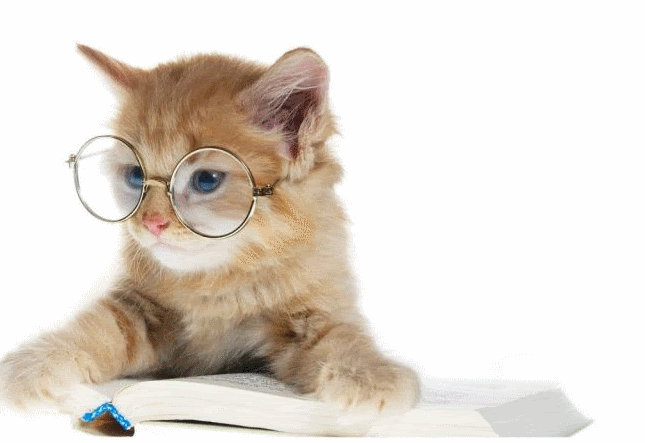 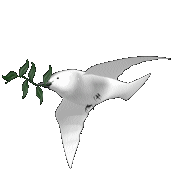 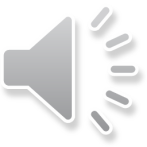 CÂU 2
Thường nằm đầu hè.
Giữ cho nhà chủ.
Người lạ nó sủa.
Người quen nó mừng.
Là con gì?
CON VỊT
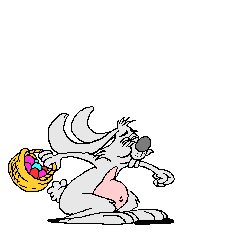 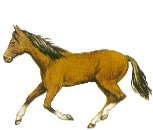 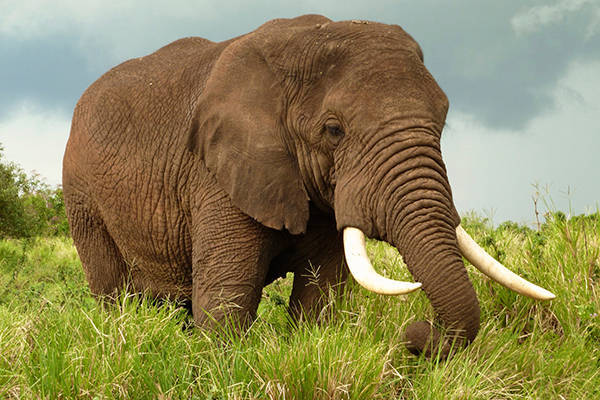 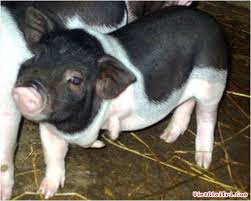 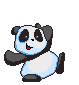 CON HEO
CON VOI
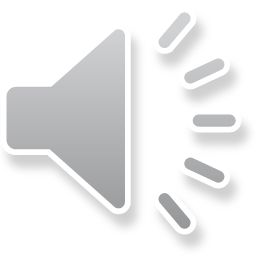 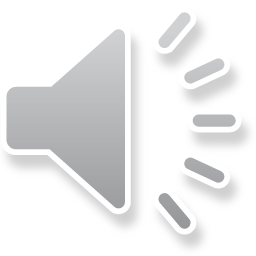 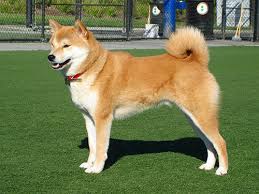 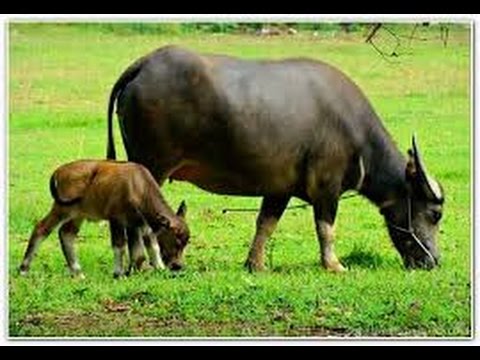 CON TRÂU
CON CHÓ
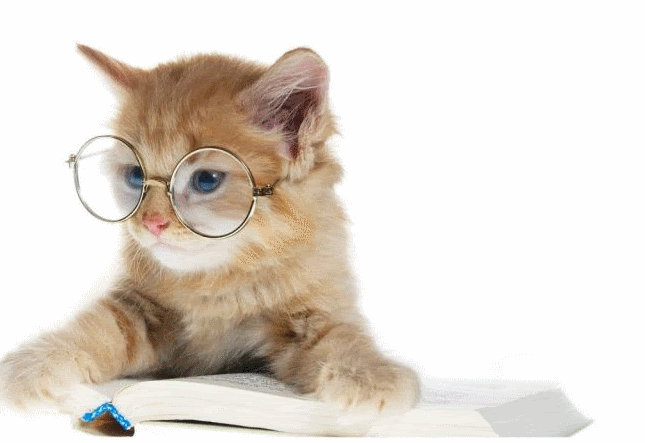 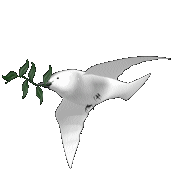 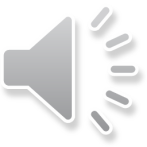 CÂU 3
Con gì mào đỏ.
Gáy ò ó o…
Từ sáng tinh mơ.
Gọi người thức dậy.
Là con gì?
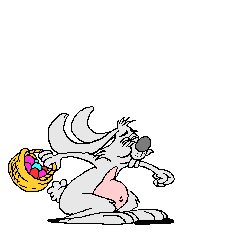 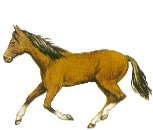 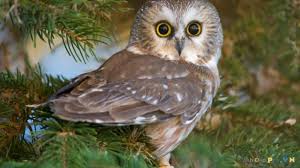 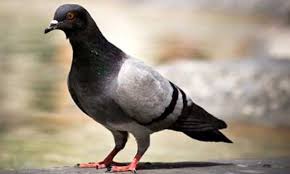 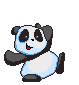 CON CHIM BỒ CÂU
CON CHIM CÚ MÈO
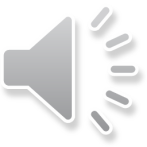 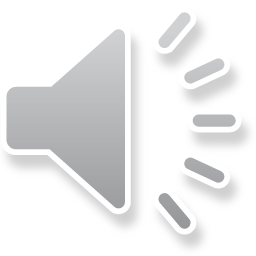 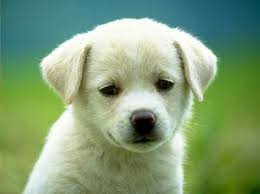 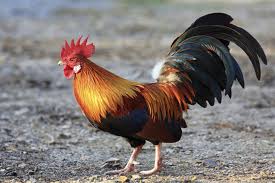 CON GÀ TRỐNG
CON CHÓ CON
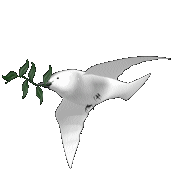 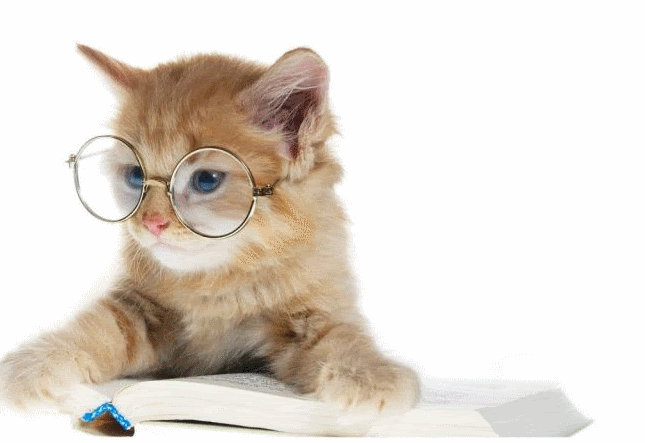 Câu 4
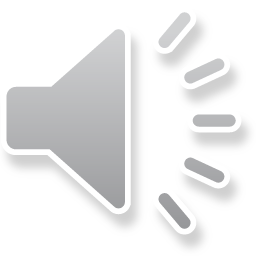 Con gì ăn cỏ .
Đầu có 2 sừng.
Lỗ mũi buộc thừng.
Kéo cày rất giỏi.
Là con gì?
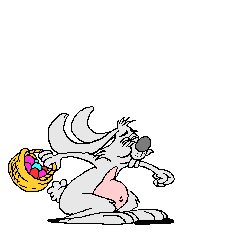 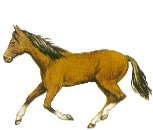 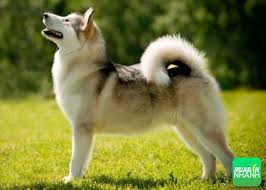 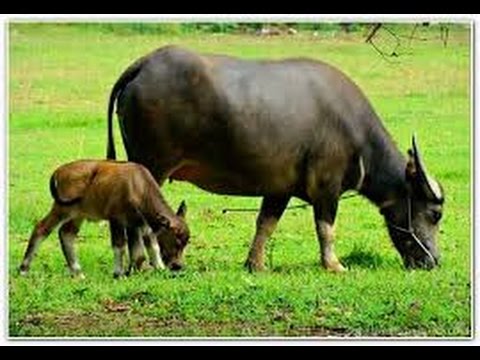 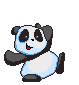 CON TRÂU
CON CHÓ
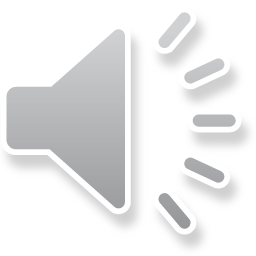 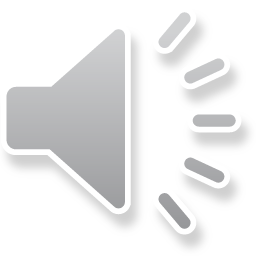 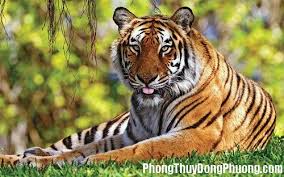 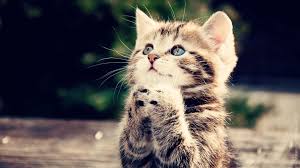 CON MÈO
CON  HỔ
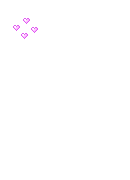 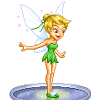 The End
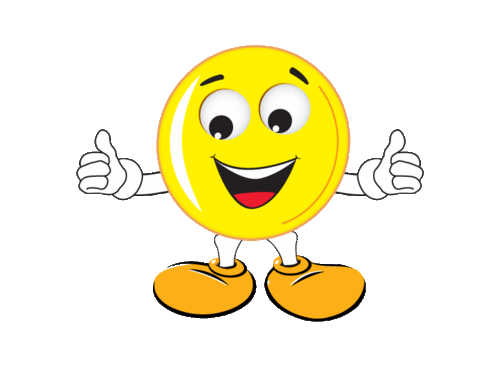 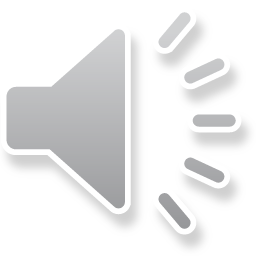